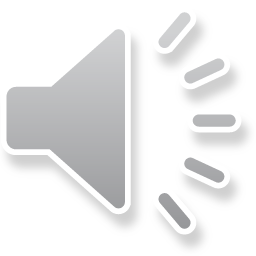 44. Jesus Goes Back to Heaven
Part 4
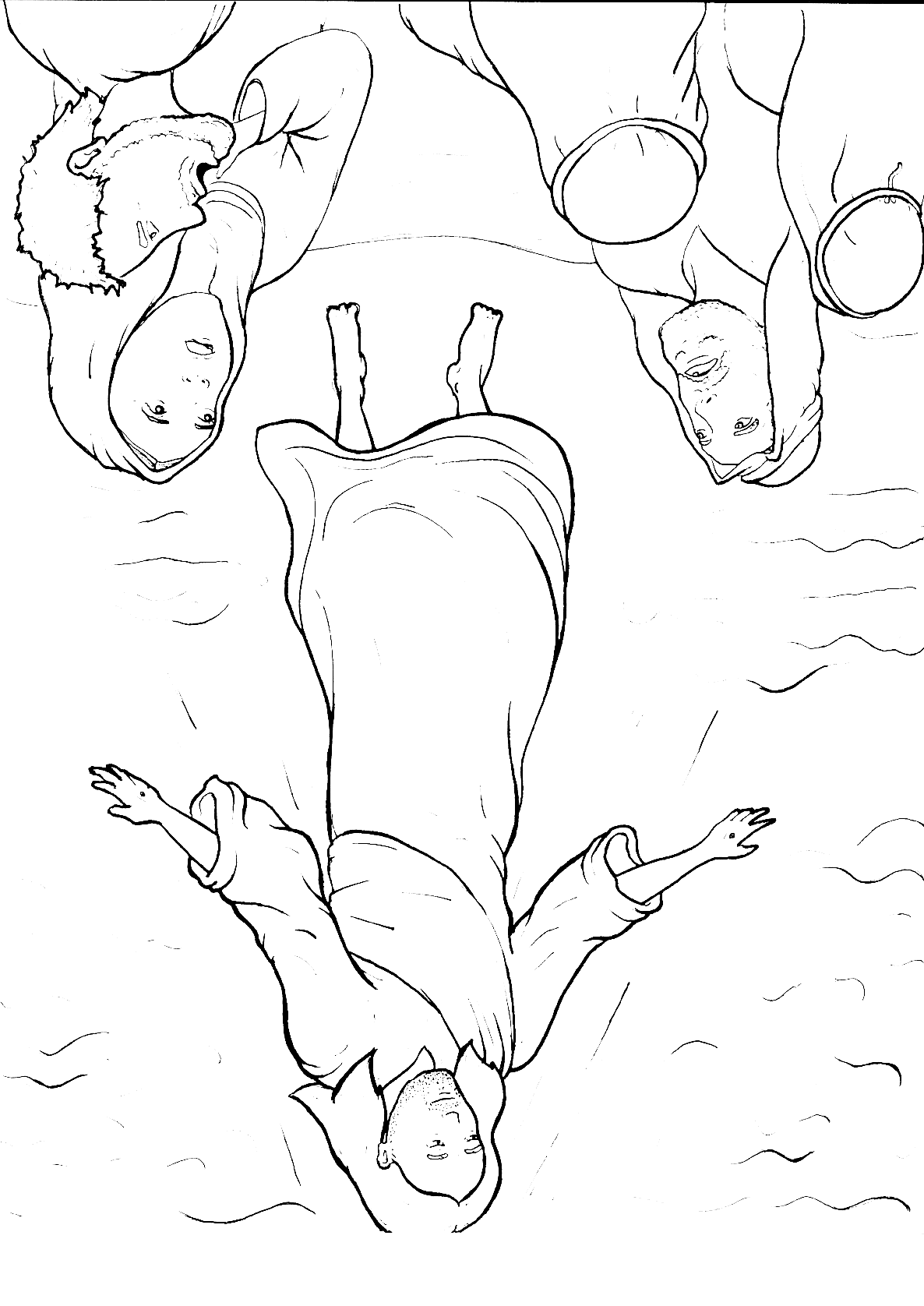 Story in Easy Read English
Questions
Story in Phrases
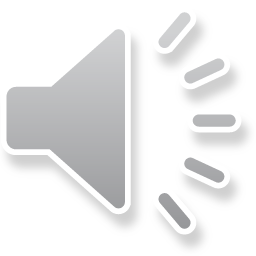 After Jesus rose from the dead, 
more than 500 people saw him.
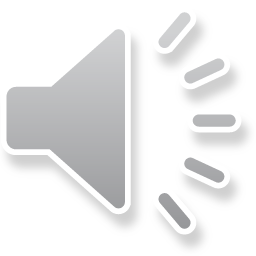 He did many miracles for 40 days.
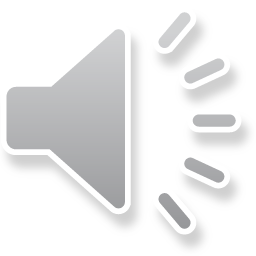 If you wrote them down, 
the world could not hold 
all the books!
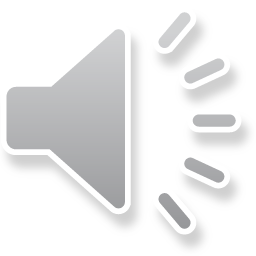 These were written that we 
might believe
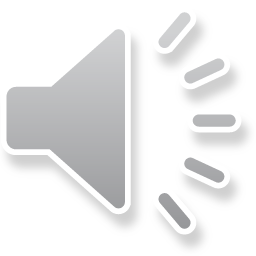 that Jesus is the Messiah, 
the Son of God.
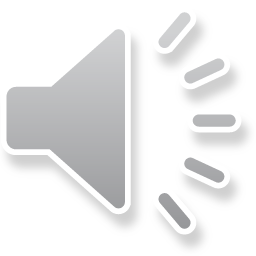 By believing, we have life – 
real life, forever life.
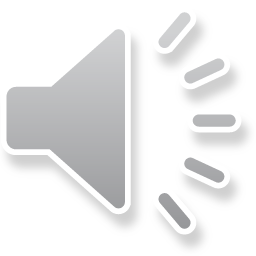 The disciples were eating fish 
on a beach together.
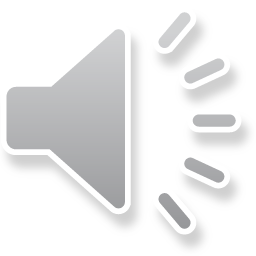 Jesus asked Peter, 
“Do you love me?”
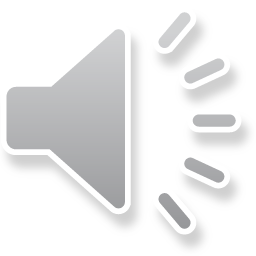 “Yes,” Peter said. 
“You know that I love you.”
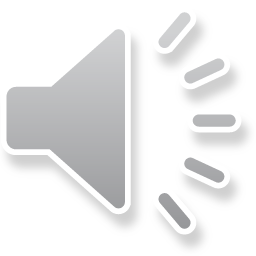 “Then take care of my sheep,” 
Jesus said.
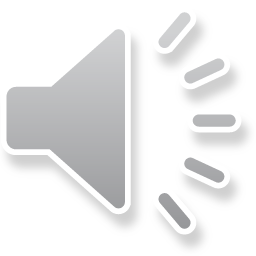 This meant that Peter was to 
take care of the believers.
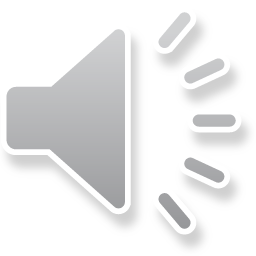 Jesus told all his followers,
“You must love each other
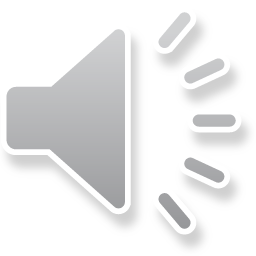 in the same way that I have
loved you.”
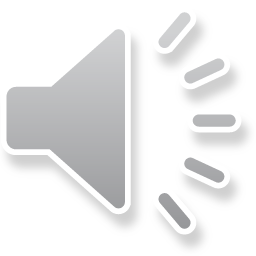 “Go,” Jesus said, 
“Make disciples of all nations.
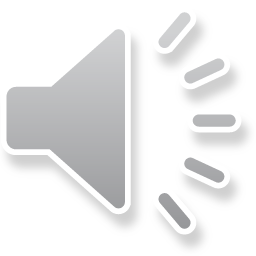 Baptize the believers.
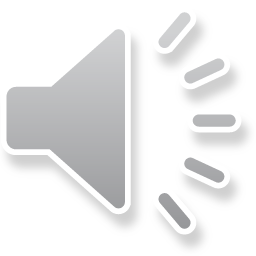 Teach them to obey 
everything that I told you.
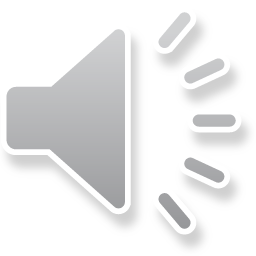 I will be with you always, 
even to the end.”
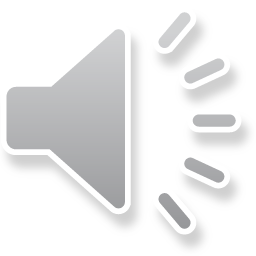 Then Jesus went up into heaven.
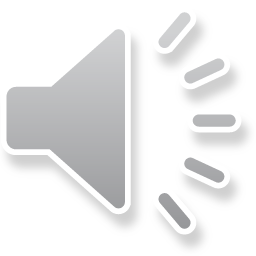 A cloud hid him from their sight.
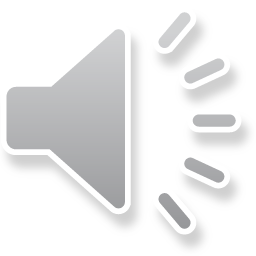 Two angels said, “Jesus will 
come back again.”
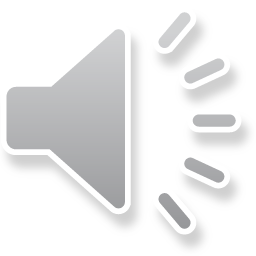 The disciples felt great joy.
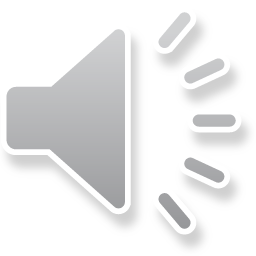 This was the start of the 
worldwide Christian church.
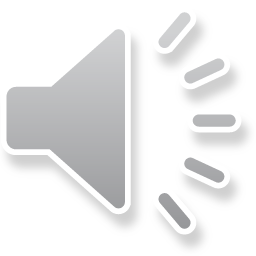 Question 1
What did Jesus do in the 40 days that he was back on earth after he rose from the dead?
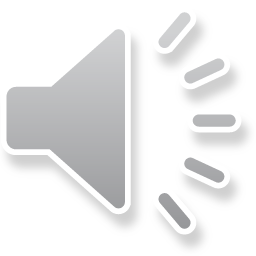 Question 2
What commands did Jesus leave us?
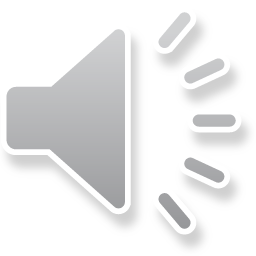 Question 3
Did the disciples obey him? How do we know?
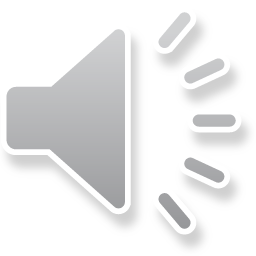 Question 4
Which believers can you love? Who can you teach?
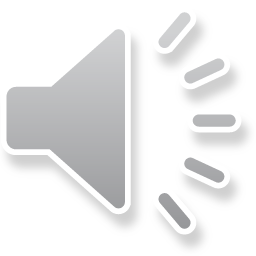 Prayer
Dear Jesus,
Thank you for giving me eternal life. Thank you for living inside me. Help me to tell the world who you are and what you said. Help me to love others in the way that you loved me.
Amen
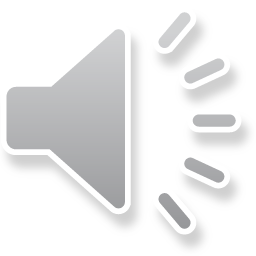 Jesus Goes Back
to Heaven
Phrased for Fluency
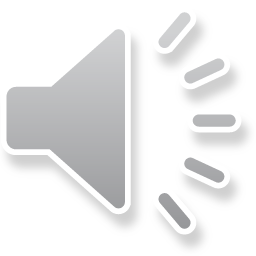 After Jesus
rose
from the dead,
saw him.
more than 500 people
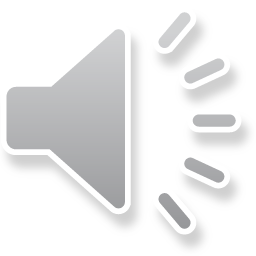 He did
many miracles
for 40 days.
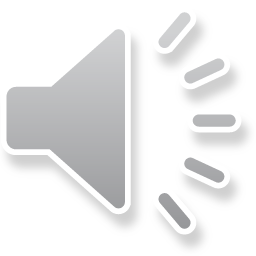 If you
wrote them down,
could not hold
the world
all the books!
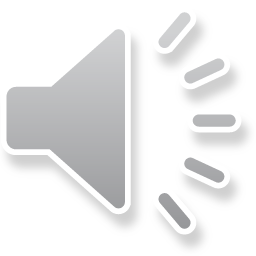 These were written
that Jesus
that we might believe
is the Messiah,
the Son of God.
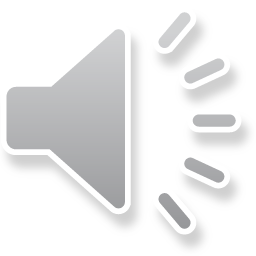 By believing,
we have life –
real life,
forever life.
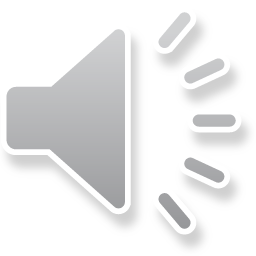 were eating fish
The disciples
on a beach together.
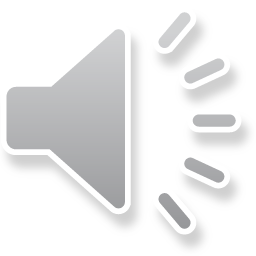 Jesus asked Peter,
“Do you love me?”
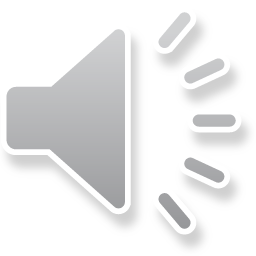 “Yes,”
Peter said.
“You know
that I love you.”
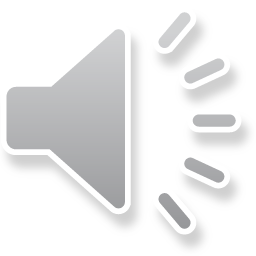 of my sheep,”
“Then take care
Jesus said.
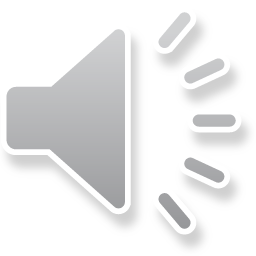 This meant
that Peter
was to take care of
the believers.
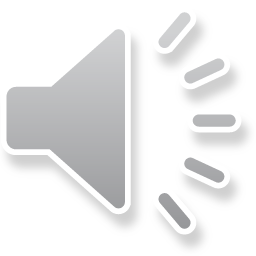 Jesus told
all his followers,
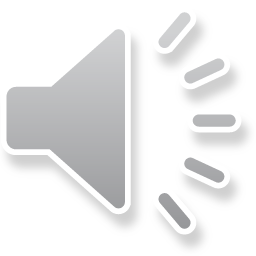 love each other
“You must
in the same way
that I
have loved you.”
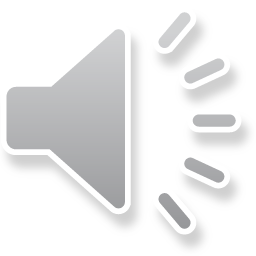 Jesus said,
“Go,”
of all nations.
“Make disciples
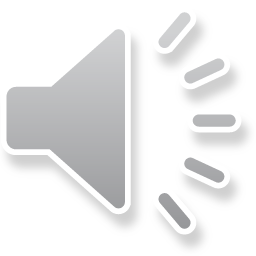 Baptize the believers.
to obey everything
Teach them
that I told you.
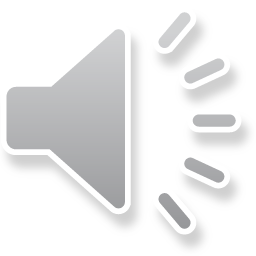 I will be
with you always,
even to the end.”
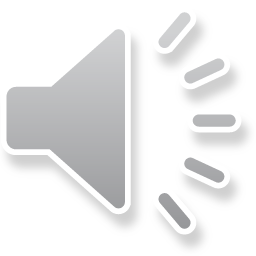 Then Jesus
went up
into heaven.
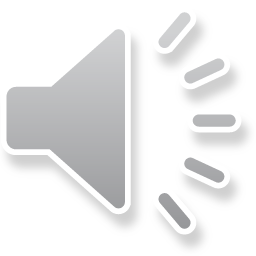 A cloud
hid him
from their sight.
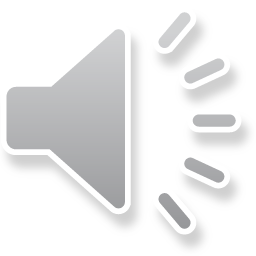 Two angels said,
“Jesus will
come back again.”
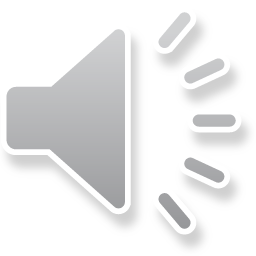 felt great joy.
The disciples
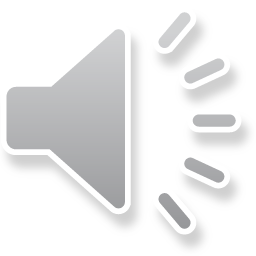 of the worldwide
This was the start
Christian church.